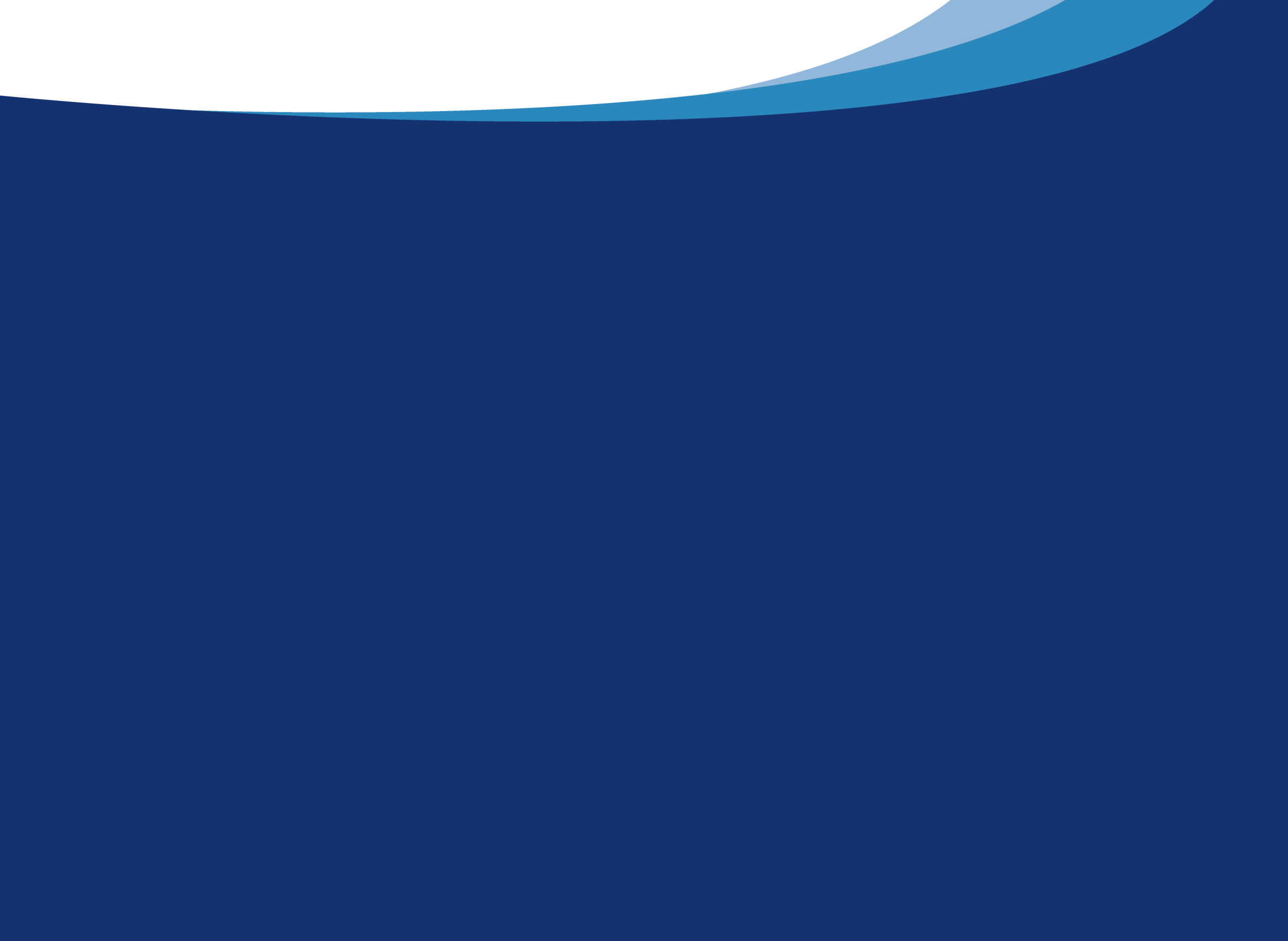 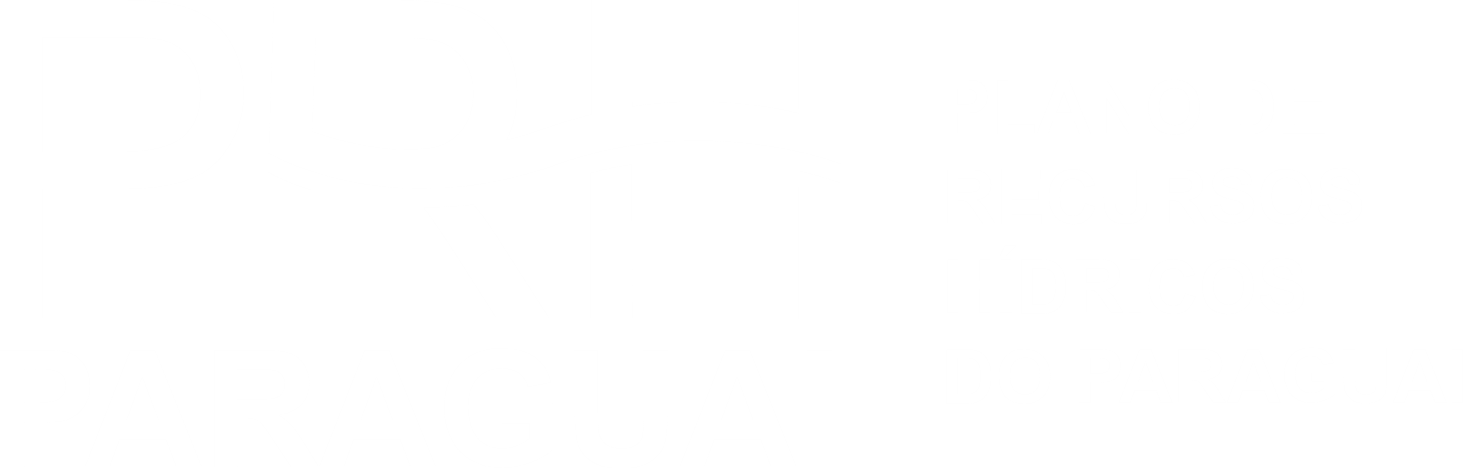 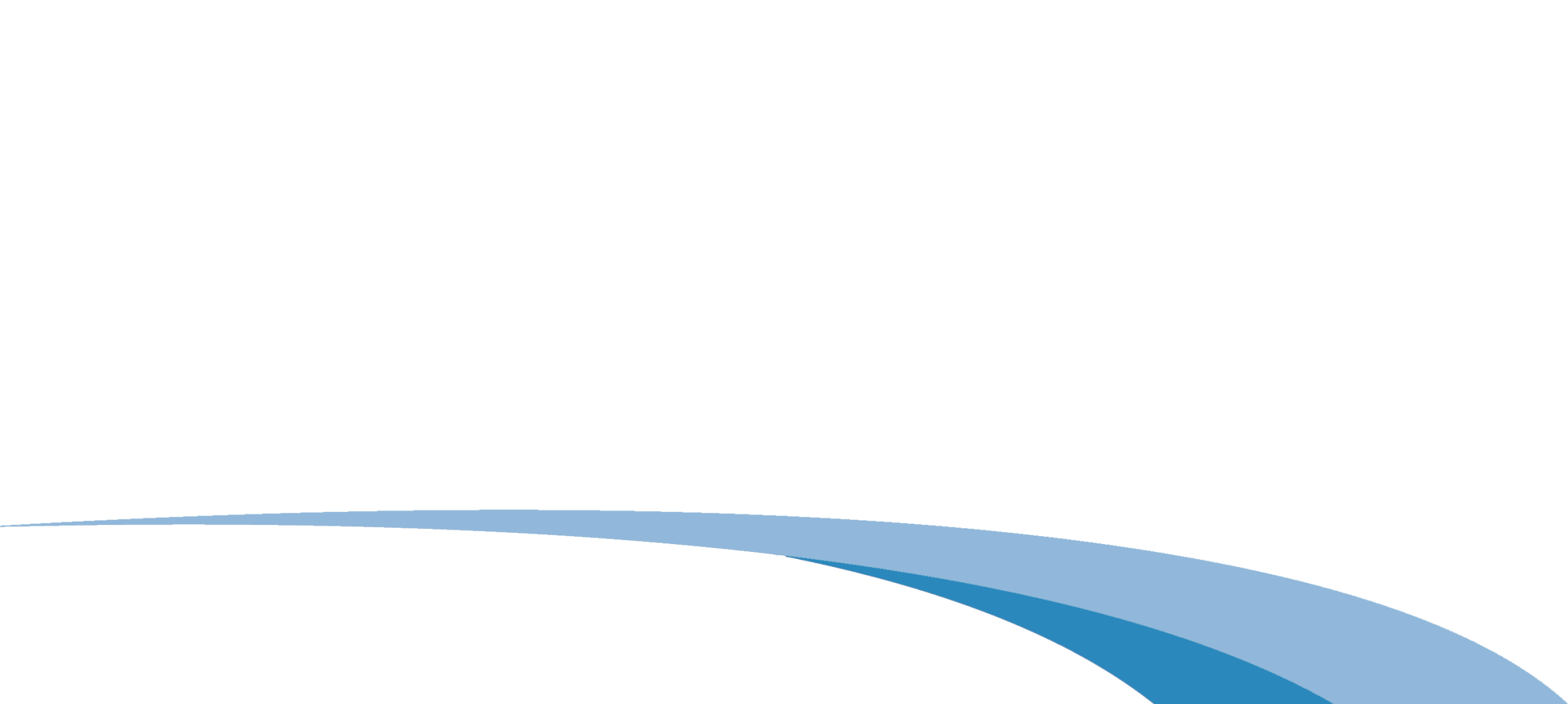 Campo Grande (MS), 11 de agosto de 2017
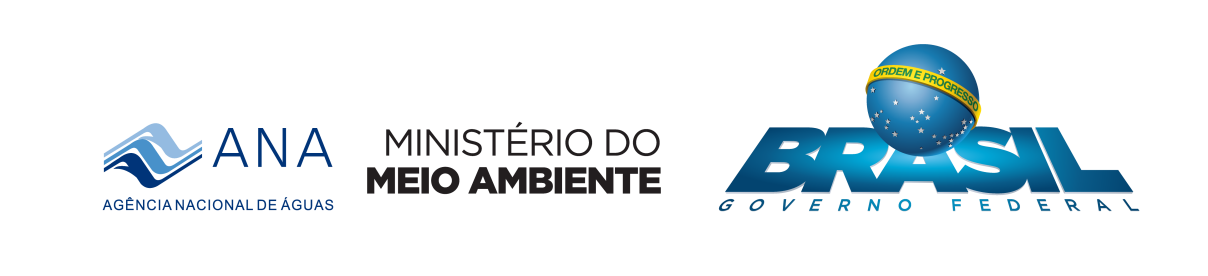 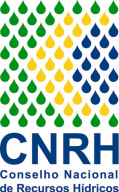 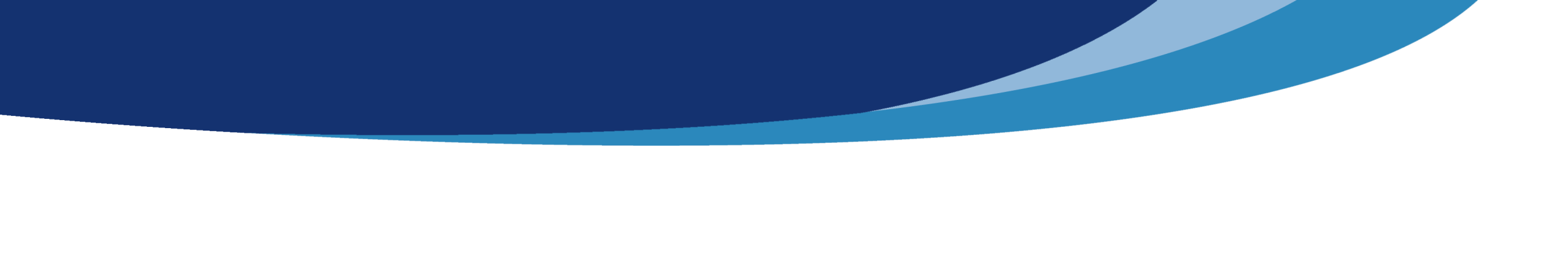 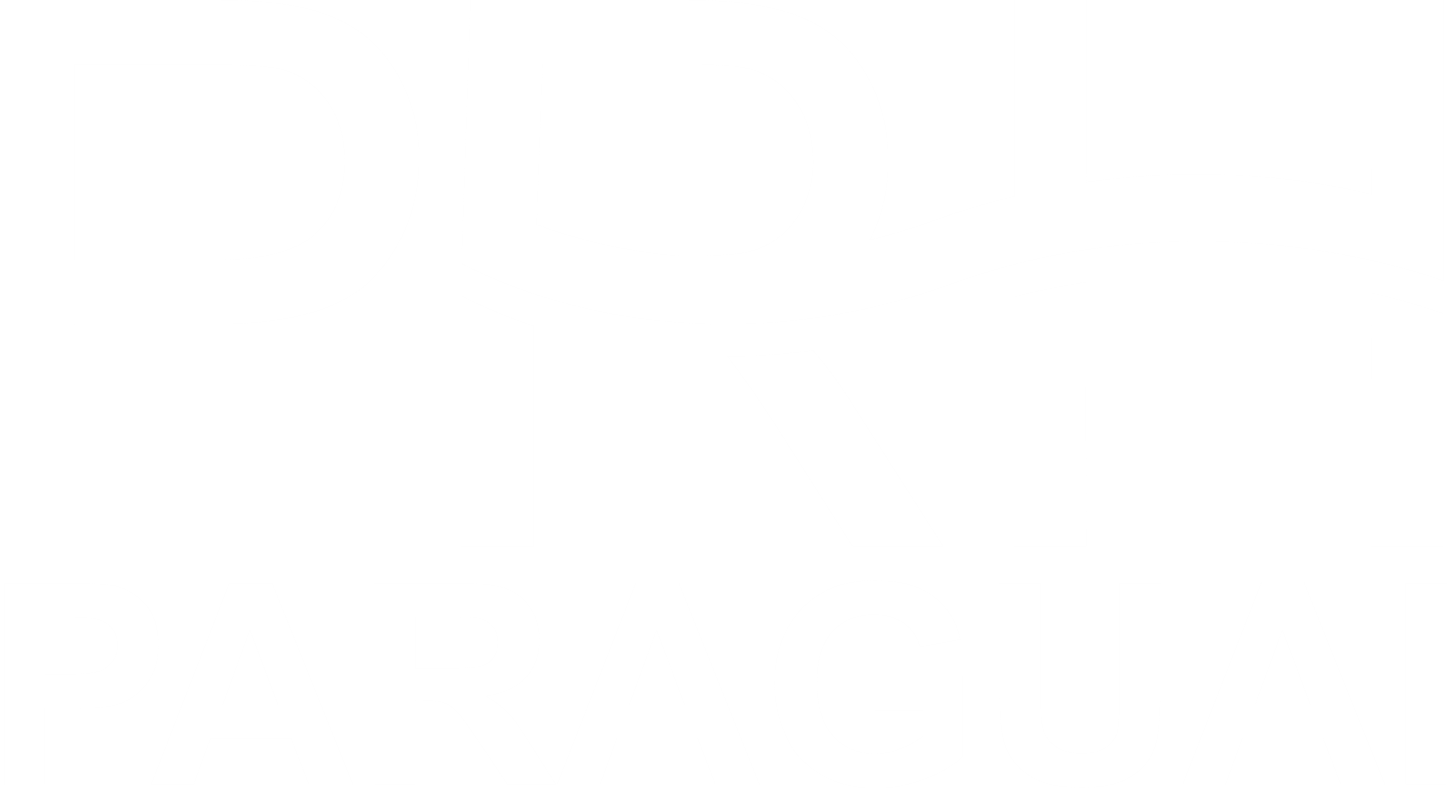 ESTRATÉGIA PARA MOBILIZAÇÃO, COMUNICAÇÃO E PLANEJAMENTO PARTICIPATIVO PARA O PRH PARAGUAI
PRH PARAGUAI
Oficinas Regionais e Reuniões Públicas:

MS – Corumbá, Bonito e Coxim (ago/2017)
MT – Cáceres, Cuiabá e Rondonópolis (ago/2017)

Palestras no CERH/MS e no CEHIDRO/MT (jul e ago/2017)
Encontros de Divulgação:

1 em cada Estado da bacia (MT e MS)
Oficinas Regionais e Reuniões Públicas:

MS – Corumbá, Bonito e Coxim (nov/2017)
MT – Cáceres, Cuiabá e Rondonópolis (nov/2017)

Palestras no CERH/MS e no CEHIDRO/MT (a definir)
Etapa Plano de Ações
Plano concluído
Etapa Diagnóstico e Prognóstico
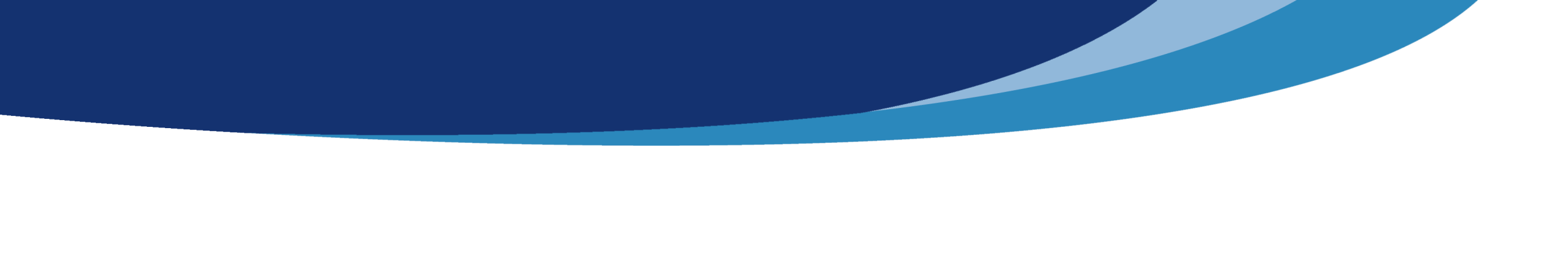 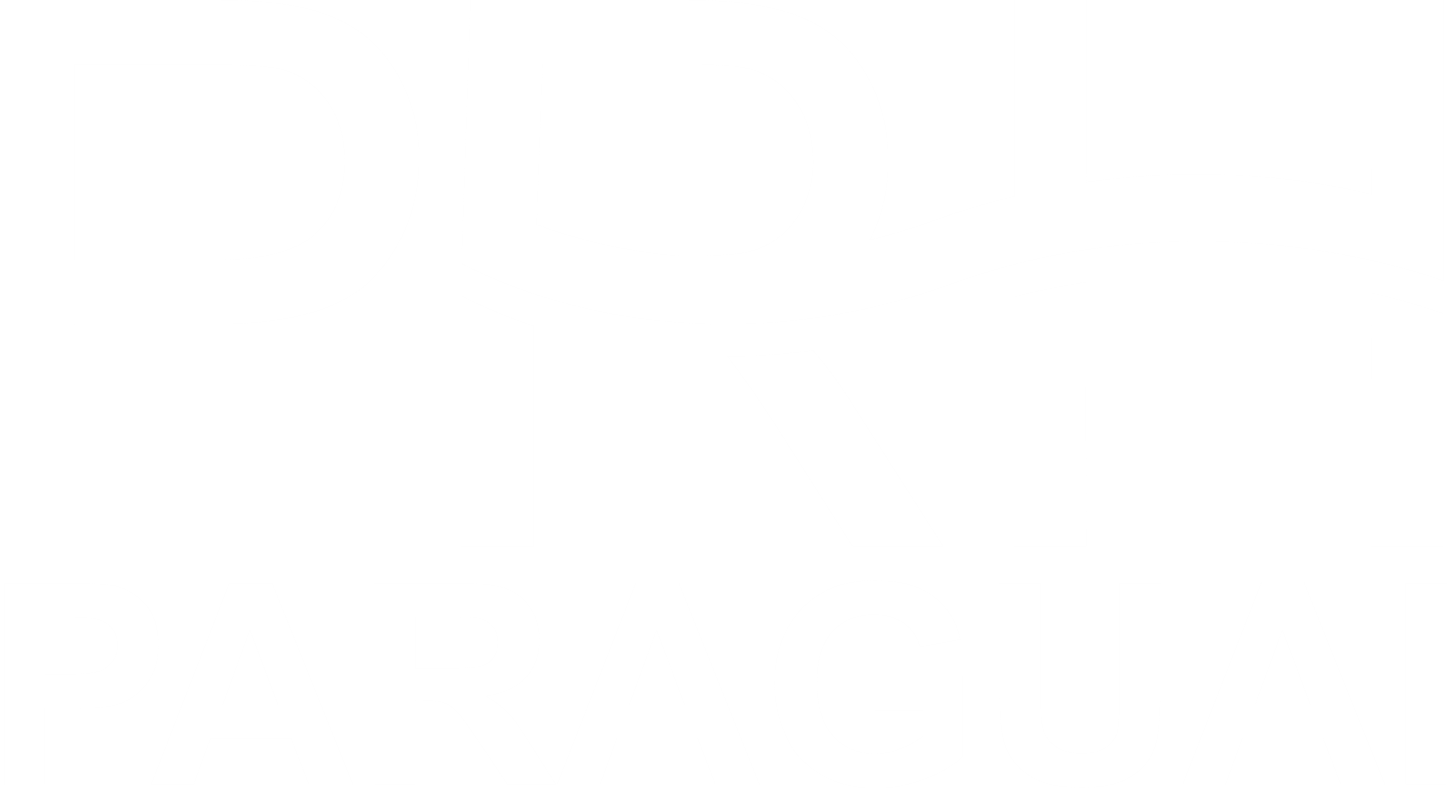 1ª RODADA DE EVENTOS – MATO GROSSO DO SUL
ETAPA DE DIAGNÓSTICO E PROGNÓSTICO PRH PARAGUAI
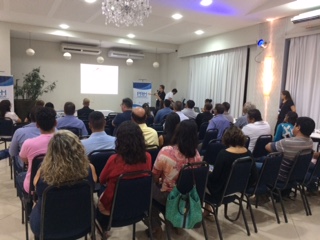 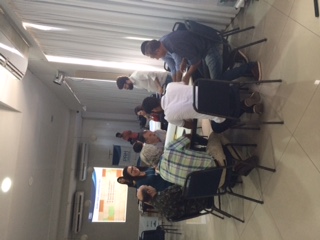 Corumbá
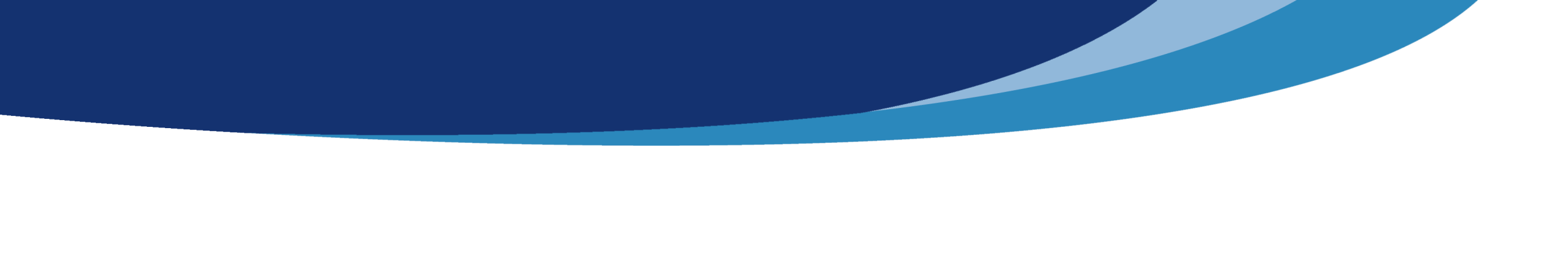 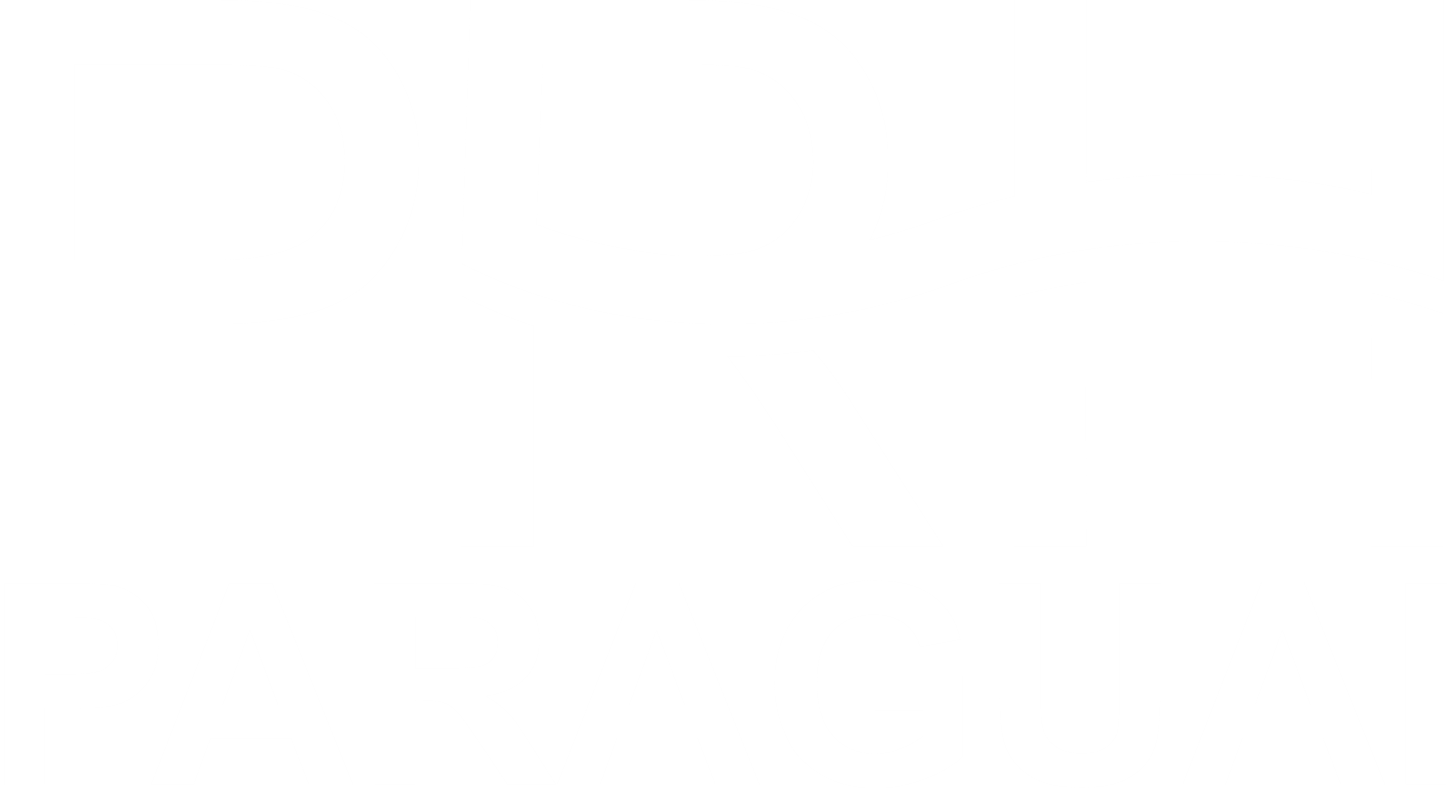 1ª RODADA DE EVENTOS – MATO GROSSO DO SUL
ETAPA DE DIAGNÓSTICO E PROGNÓSTICO PRH PARAGUAI
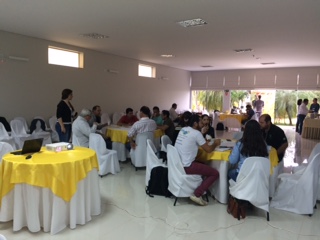 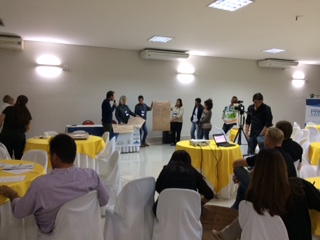 Bonito
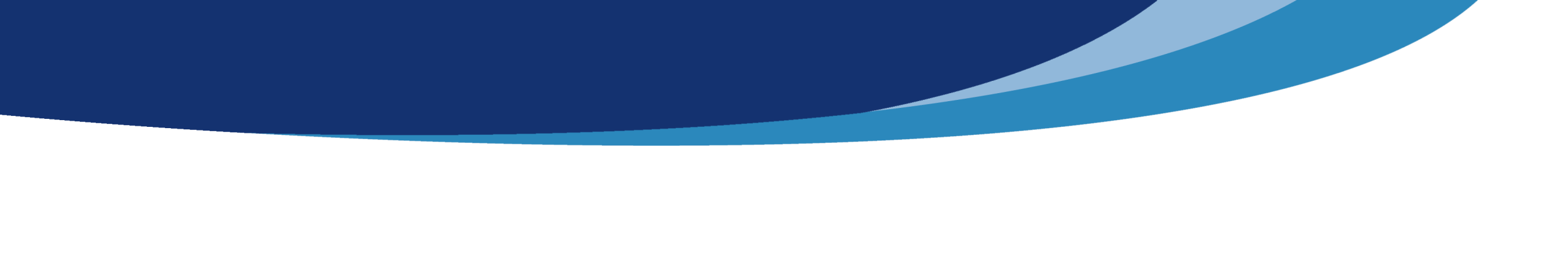 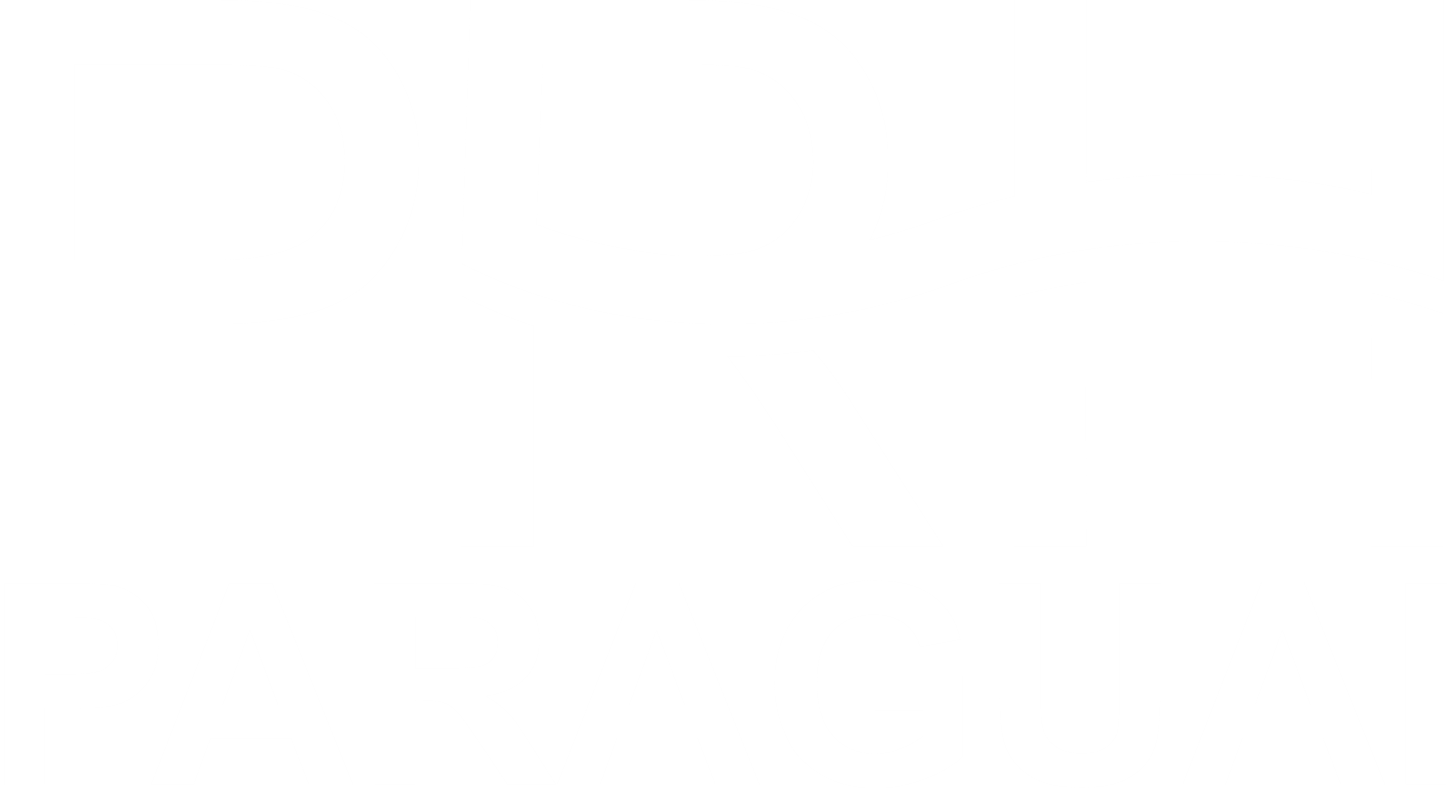 1ª RODADA DE EVENTOS – MATO GROSSO DO SUL
ETAPA DE DIAGNÓSTICO E PROGNÓSTICO PRH PARAGUAI
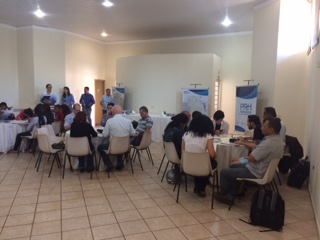 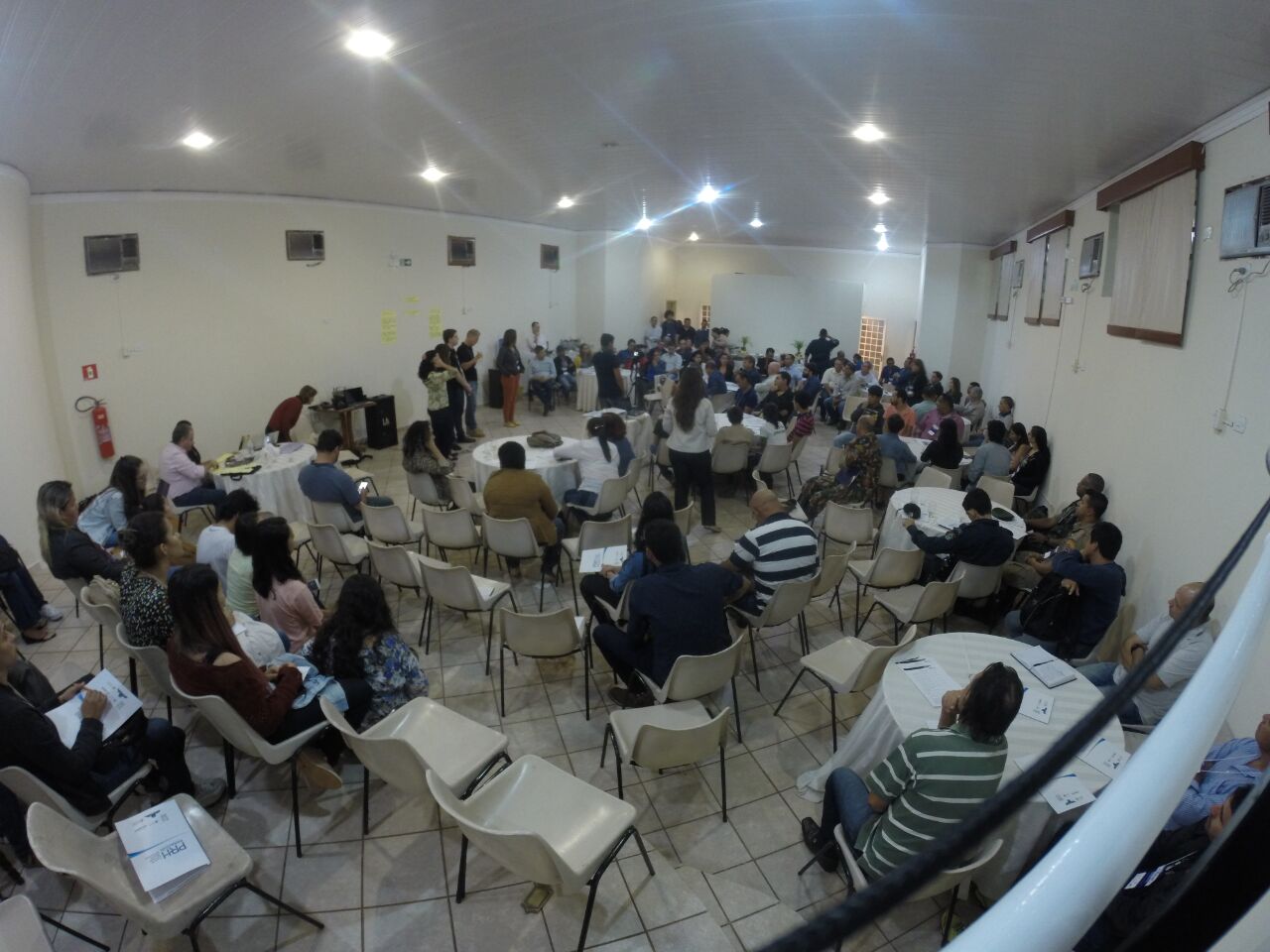 Coxim
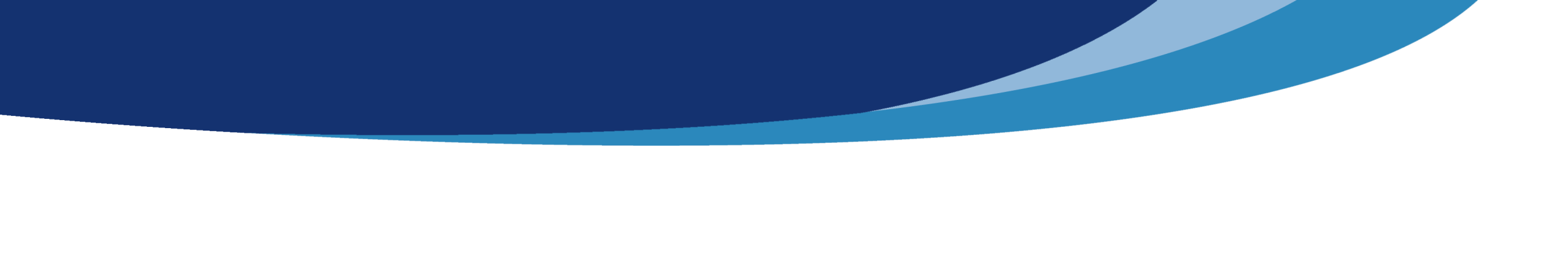 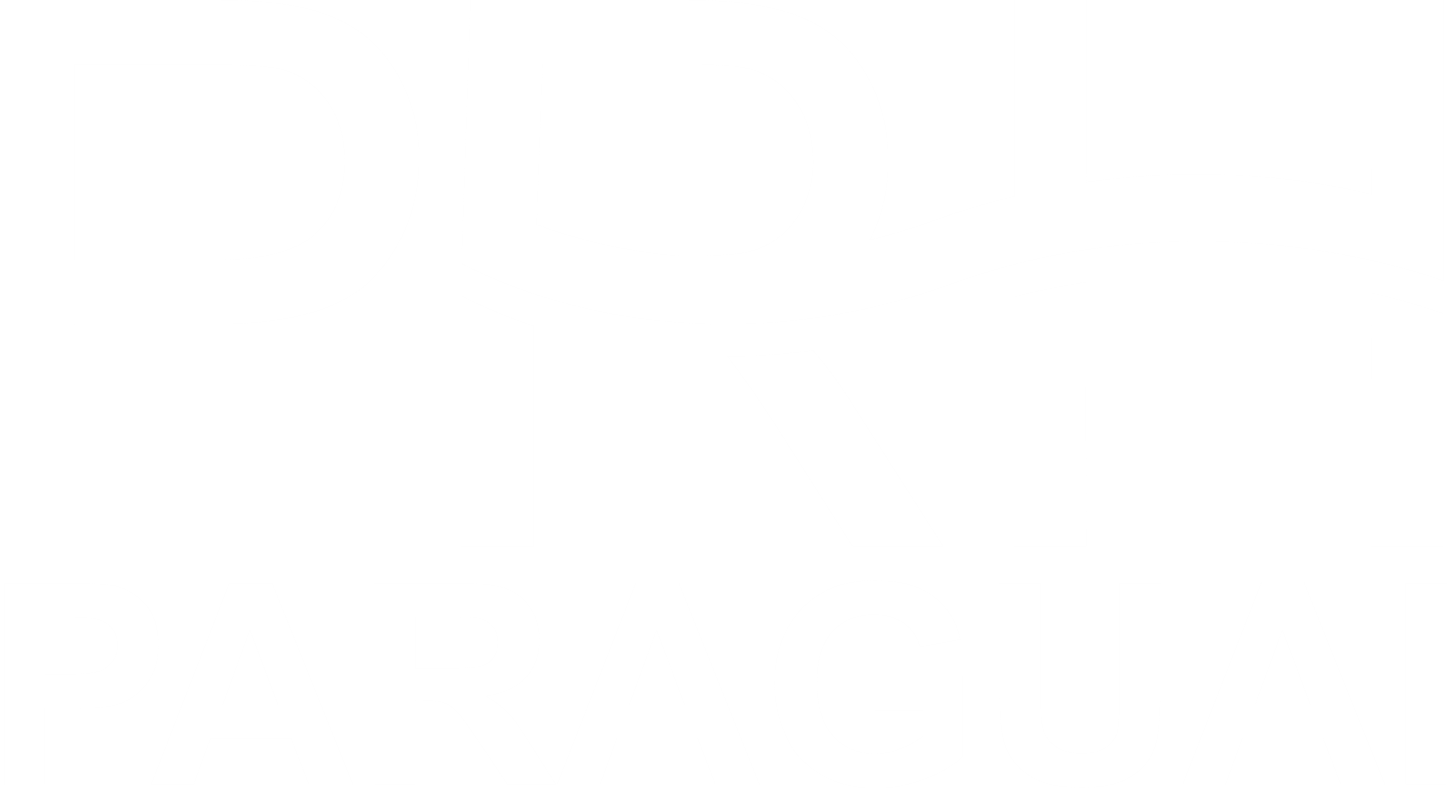 1ª RODADA DE EVENTOS – MATO GROSSO DO SUL
ETAPA DE DIAGNÓSTICO E PROGNÓSTICO PRH PARAGUAI
OFICINAS REGIONAIS
CORUMBÁ
22 pessoas
BONITO
18 pessoas
COXIM
57 pessoas
Sociedade Civil
Usuário
Poder Público
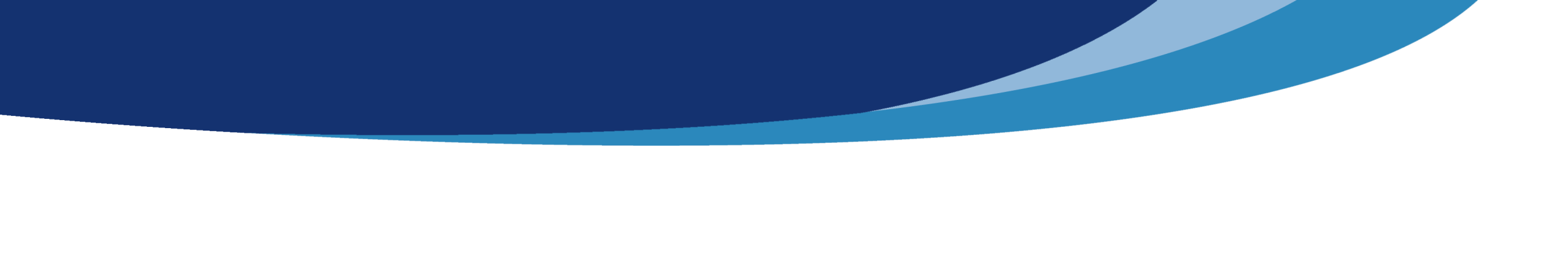 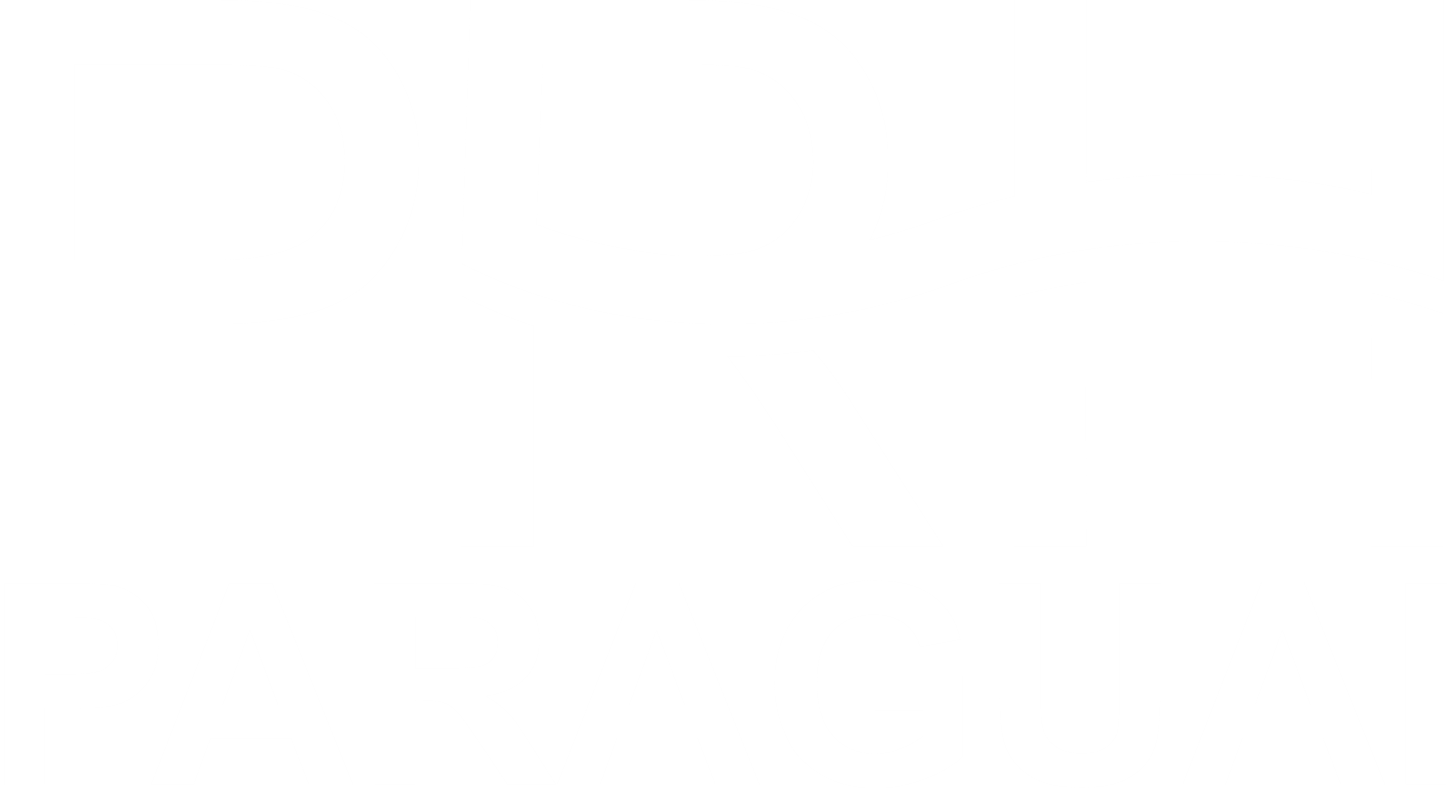 1ª RODADA DE EVENTOS – MATO GROSSO DO SUL
ETAPA DE DIAGNÓSTICO E PROGNÓSTICO PRH PARAGUAI
REUNIÕES PÚBLICAS
CORUMBÁ
30 pessoas
BONITO
38 pessoas
COXIM
128 pessoas
Sociedade Civil
Usuário
Poder Público
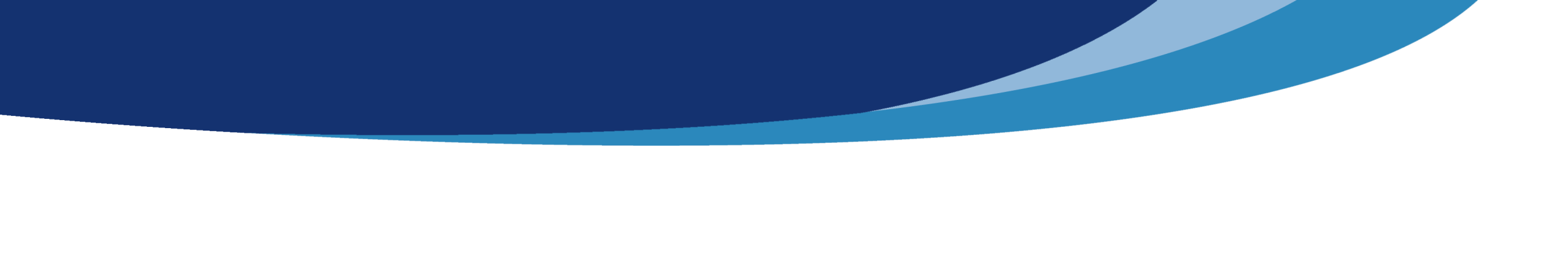 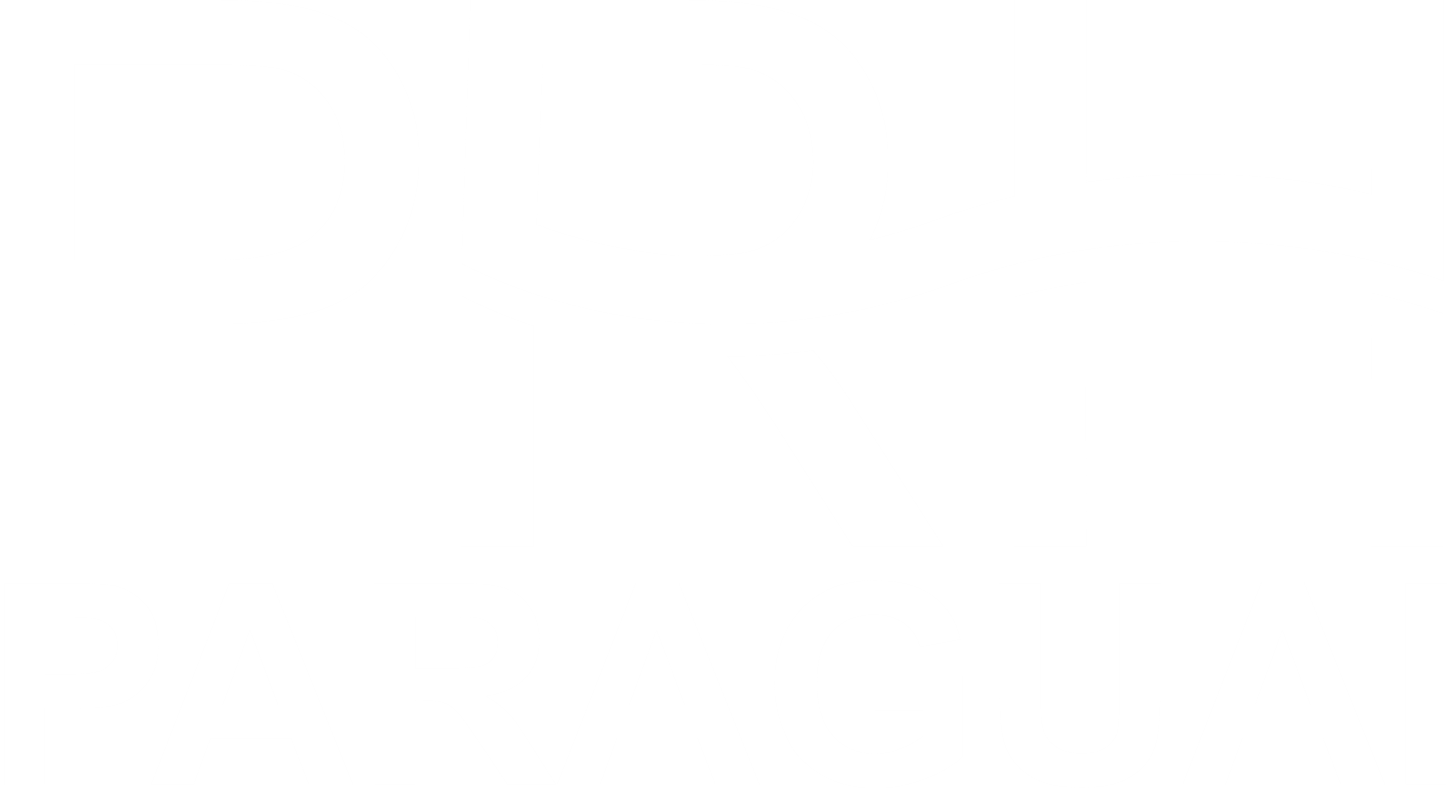 1ª RODADA DE EVENTOS – MATO GROSSO DO SUL
ETAPA DE DIAGNÓSTICO E PROGNÓSTICO PRH PARAGUAI
Assoreamento;
Manejo e uso inadequado do solo;
Agropecuária (desmatamento);
Impacto das mineradoras;
Impacto das PCHs;
Falta de saneamento básico (principalmente esgotamento sanitário);
Disposição inadequada de resíduos sólidos...
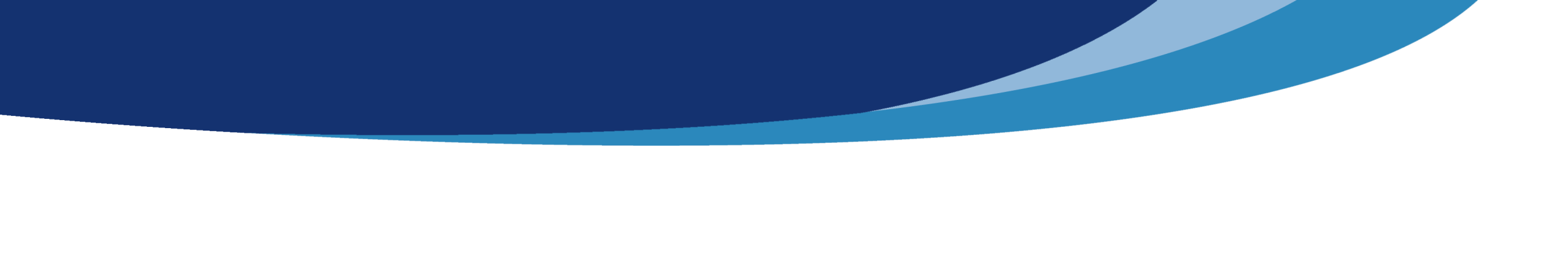 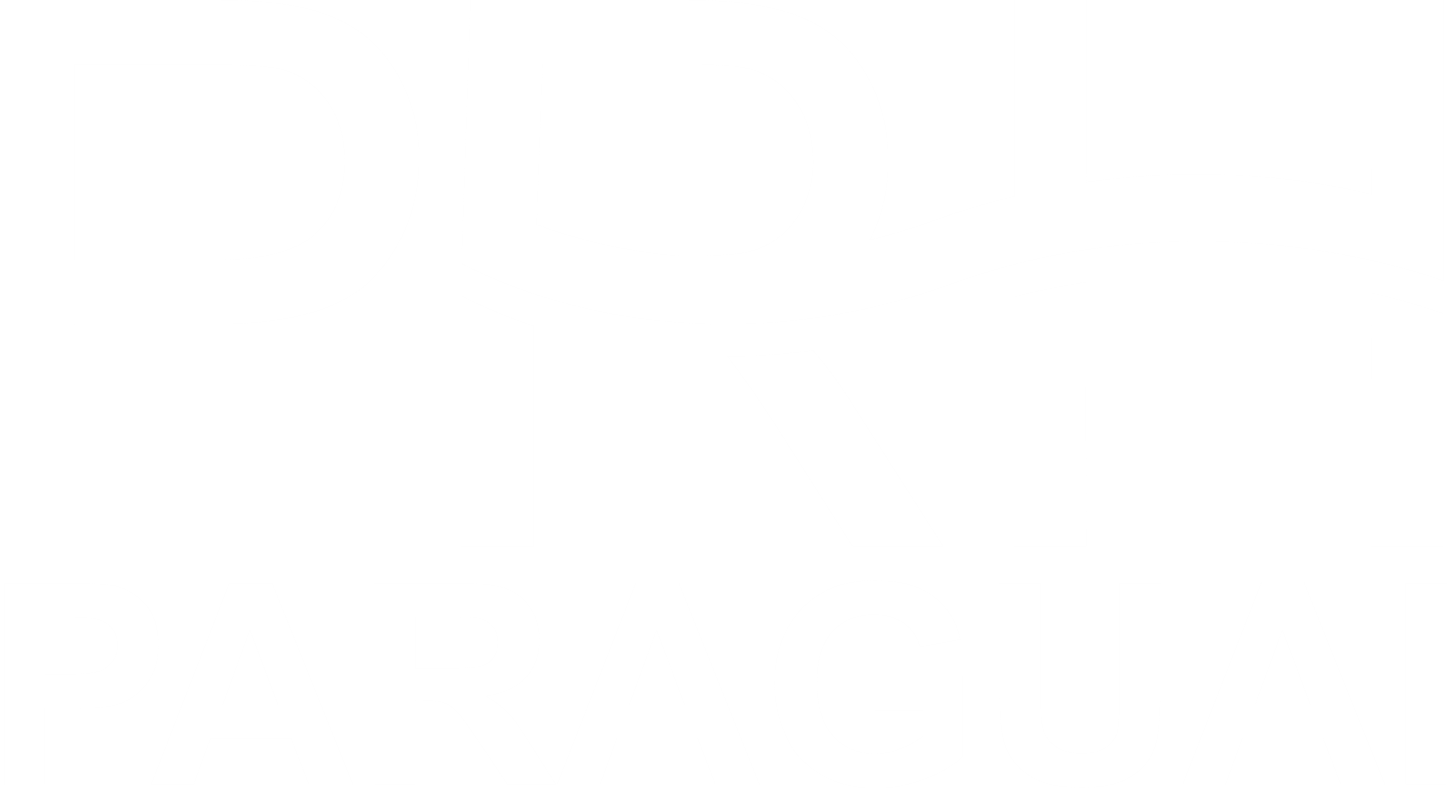 1ª RODADA DE EVENTOS – MATO GROSSO
ETAPA DE DIAGNÓSTICO E PROGNÓSTICO PRH PARAGUAI
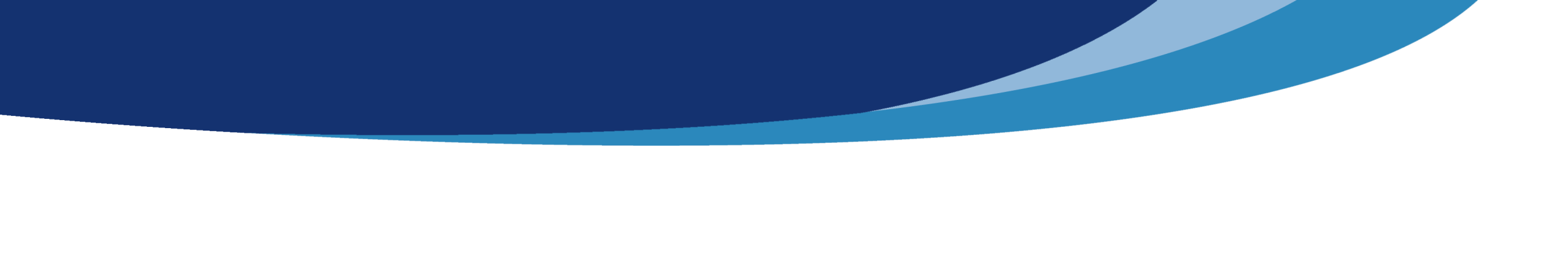 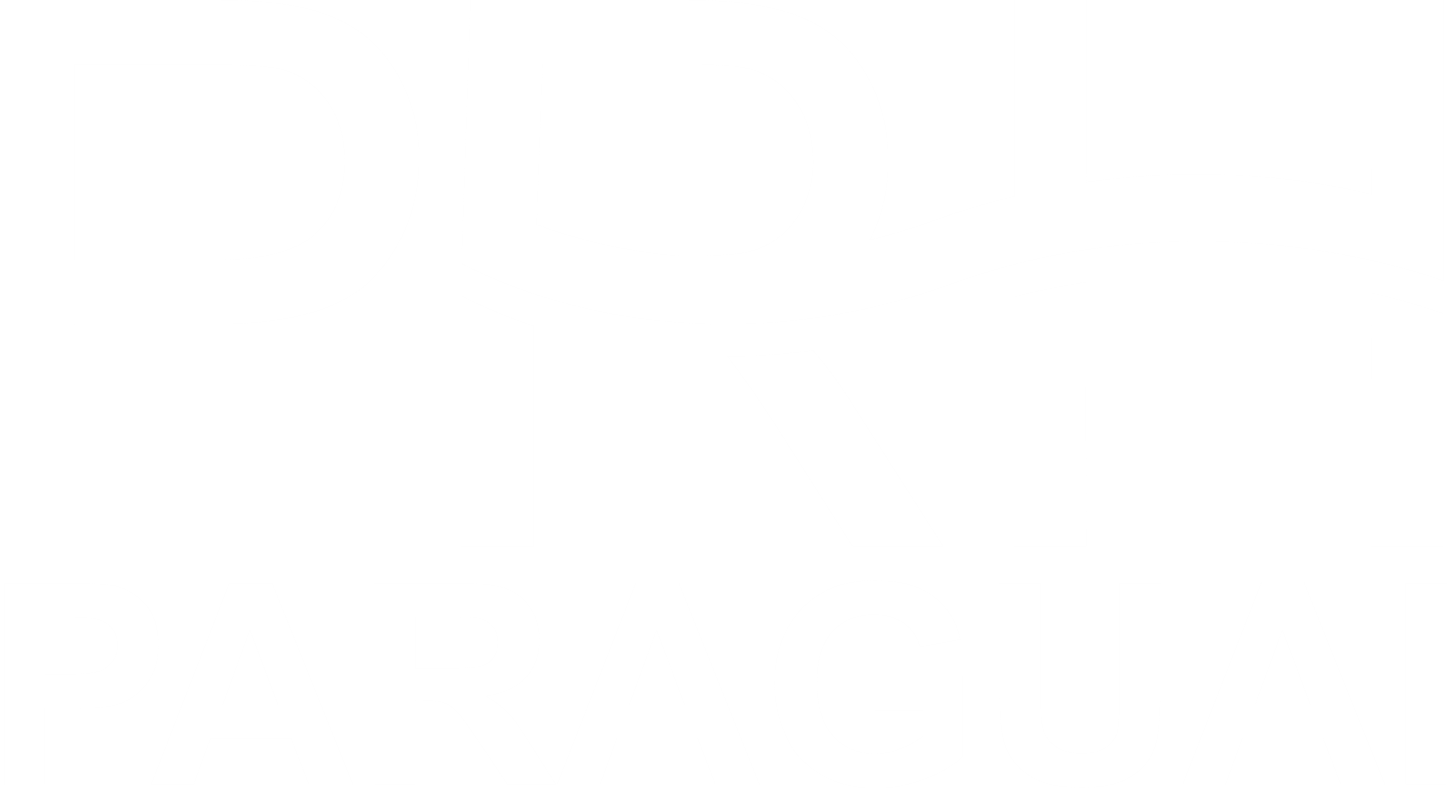 1ª RODADA DE EVENTOS – MATO GROSSO
ETAPA DE DIAGNÓSTICO E PROGNÓSTICO PRH PARAGUAI
mobilizacaoprhp@gmail.com
(61) 98348-5820
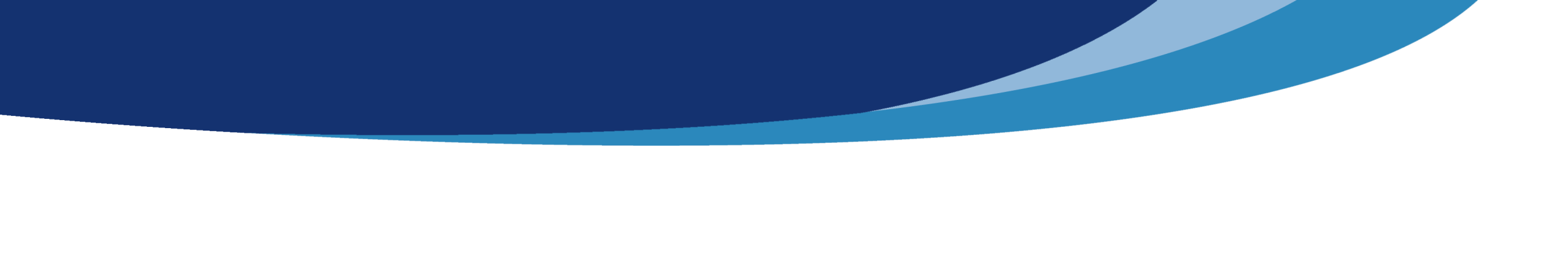 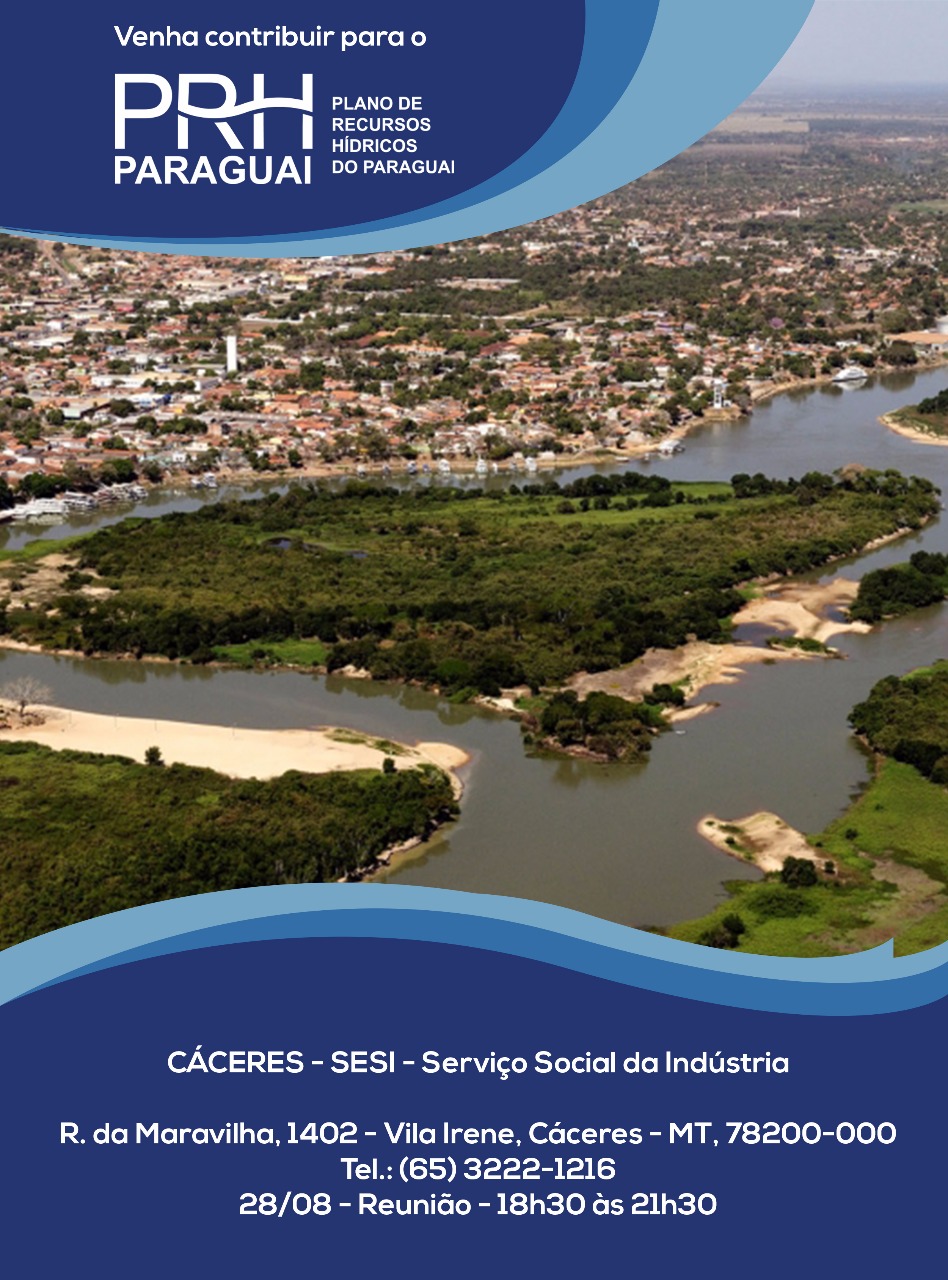 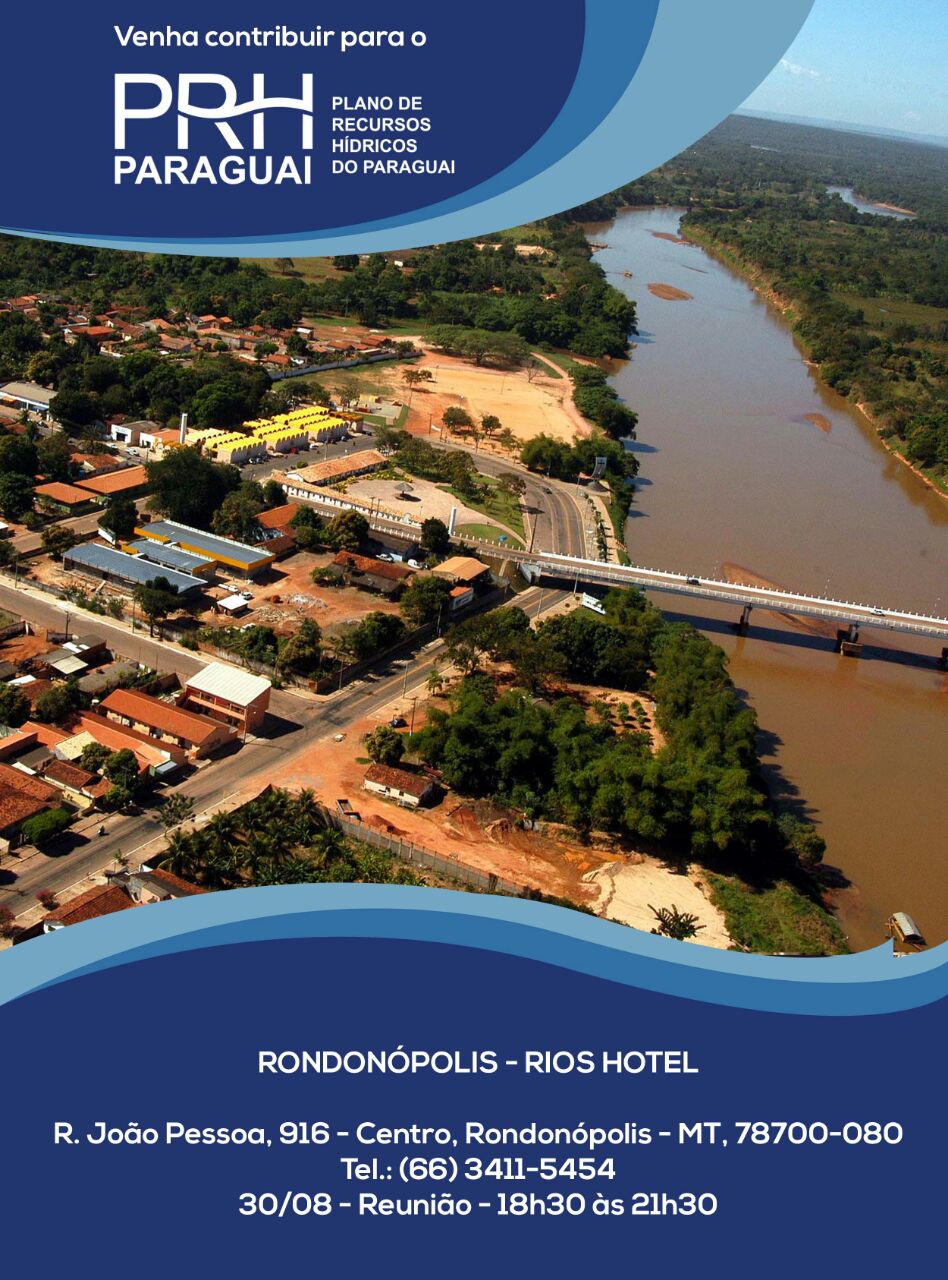 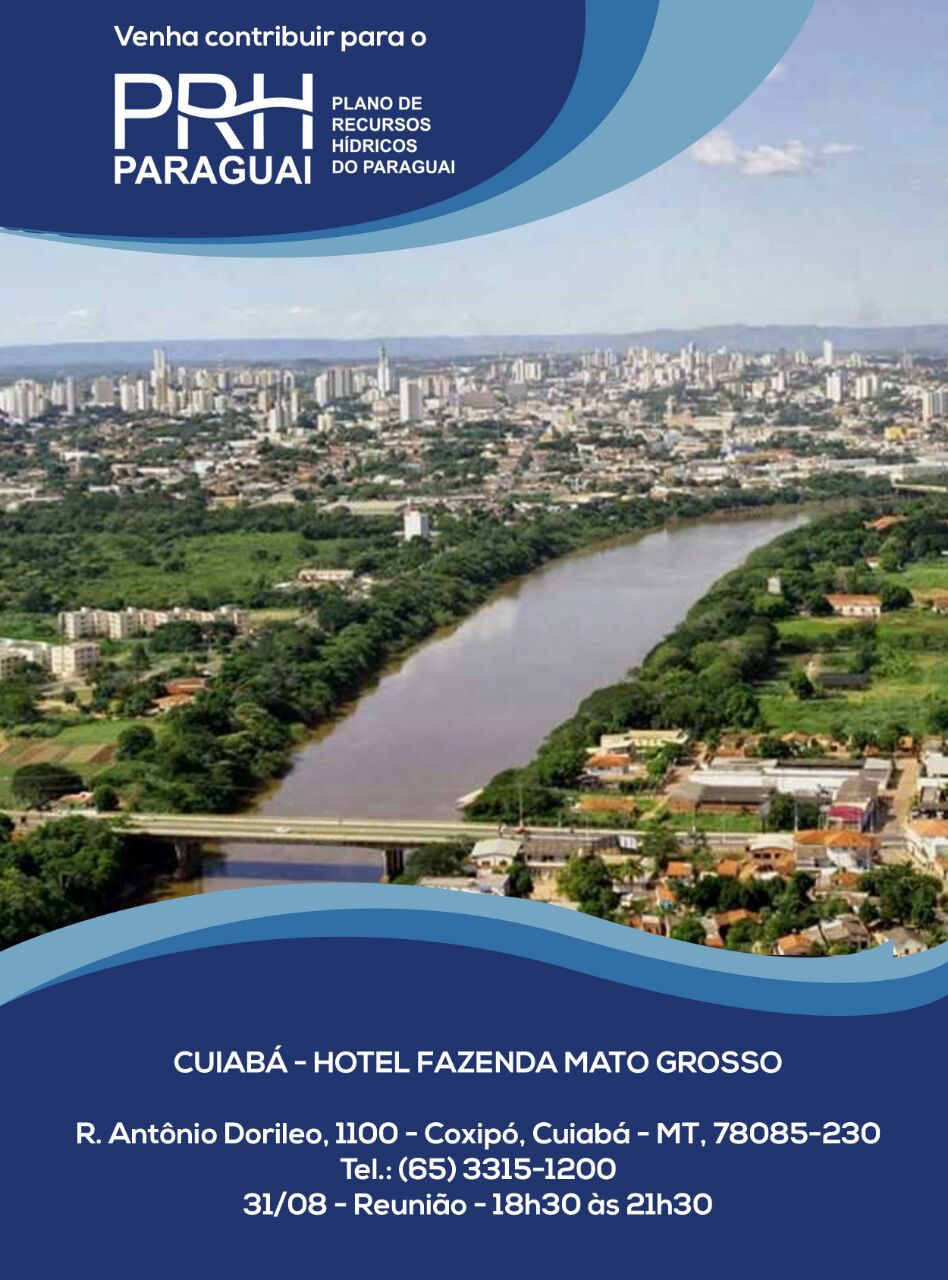 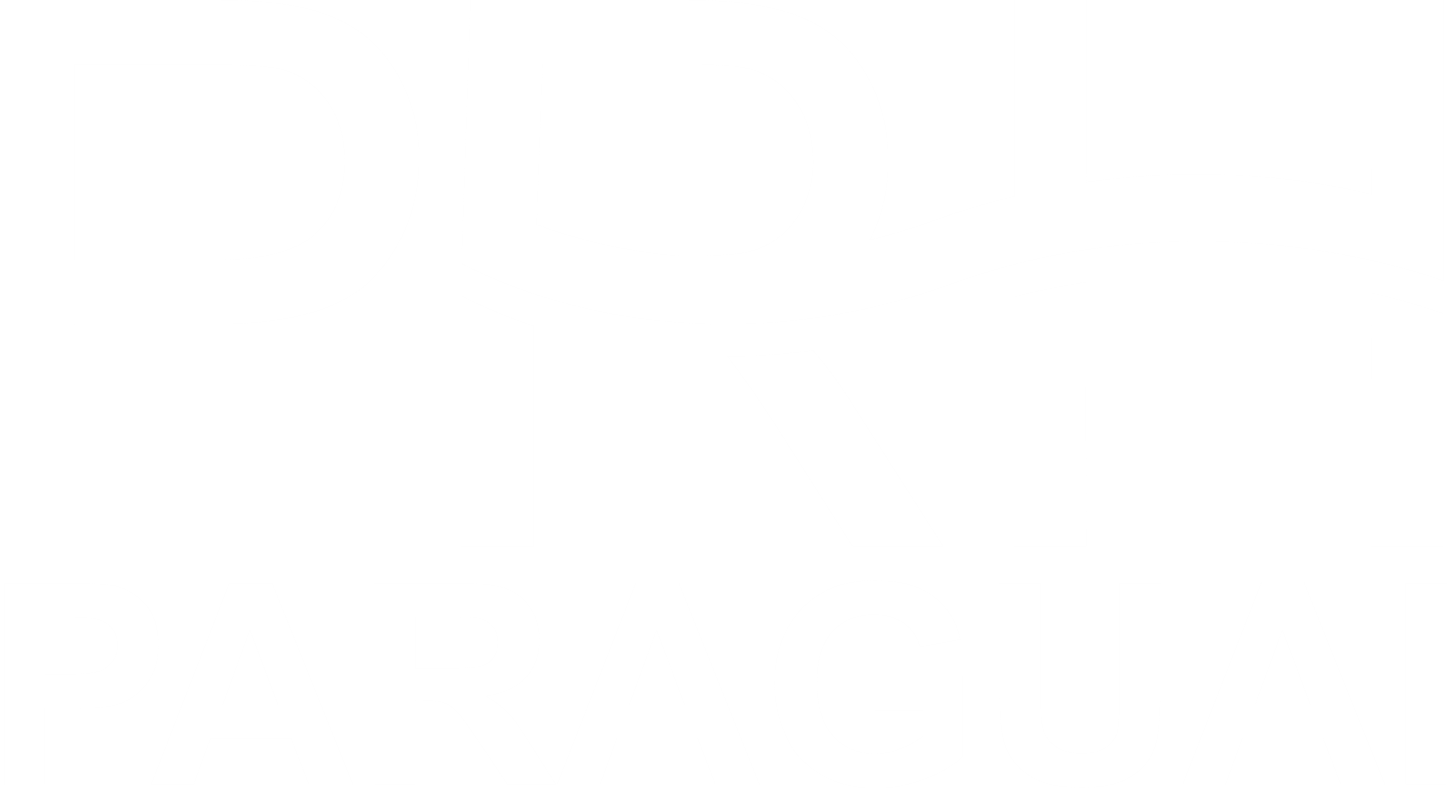 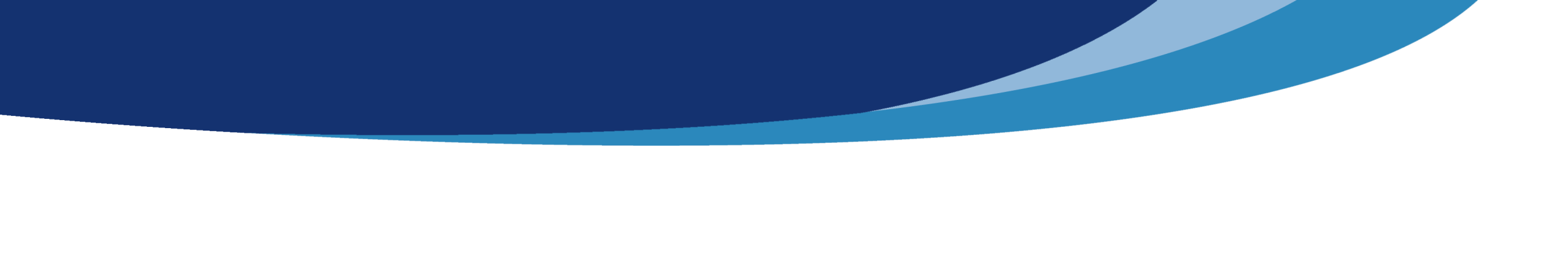 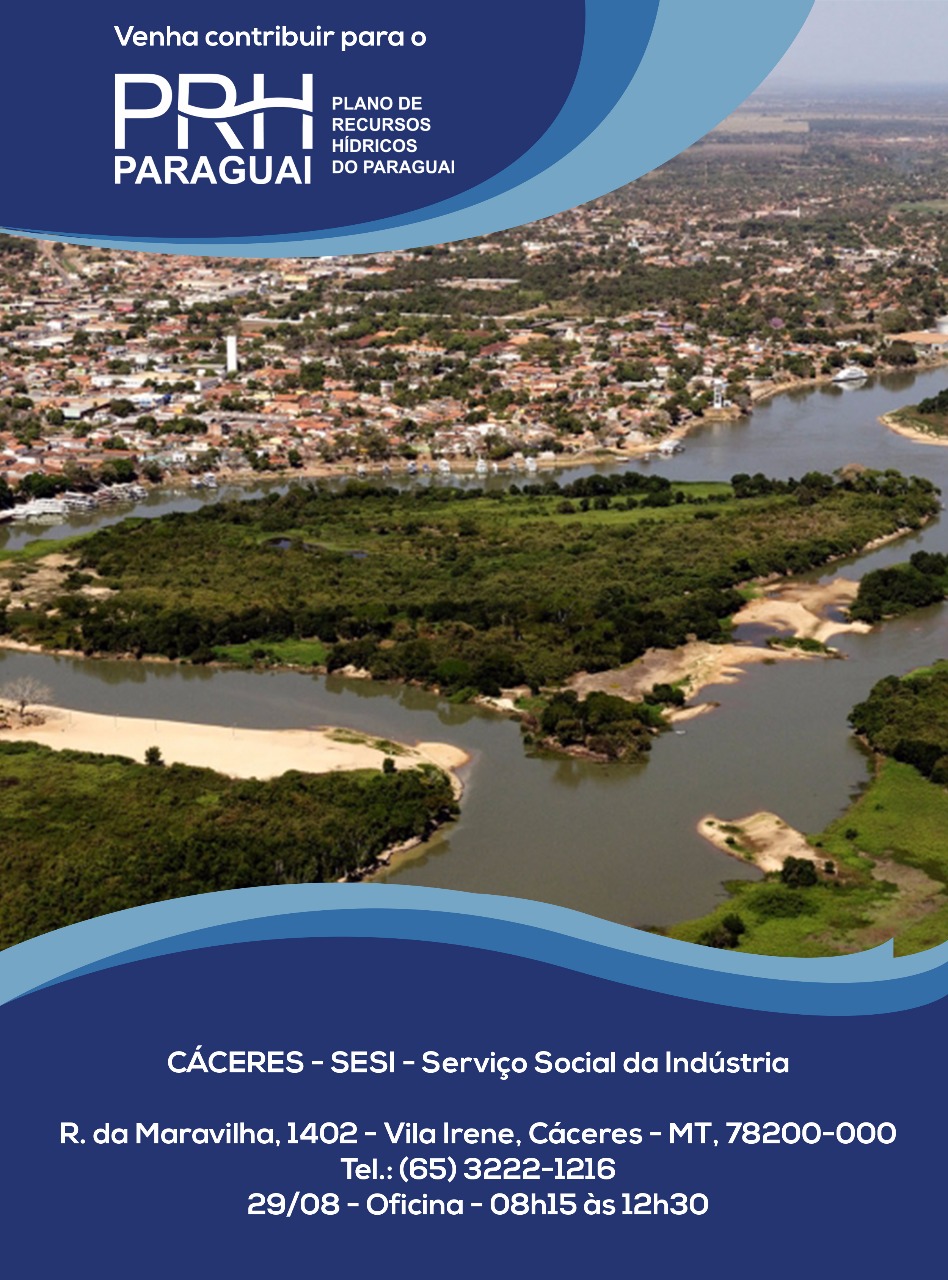 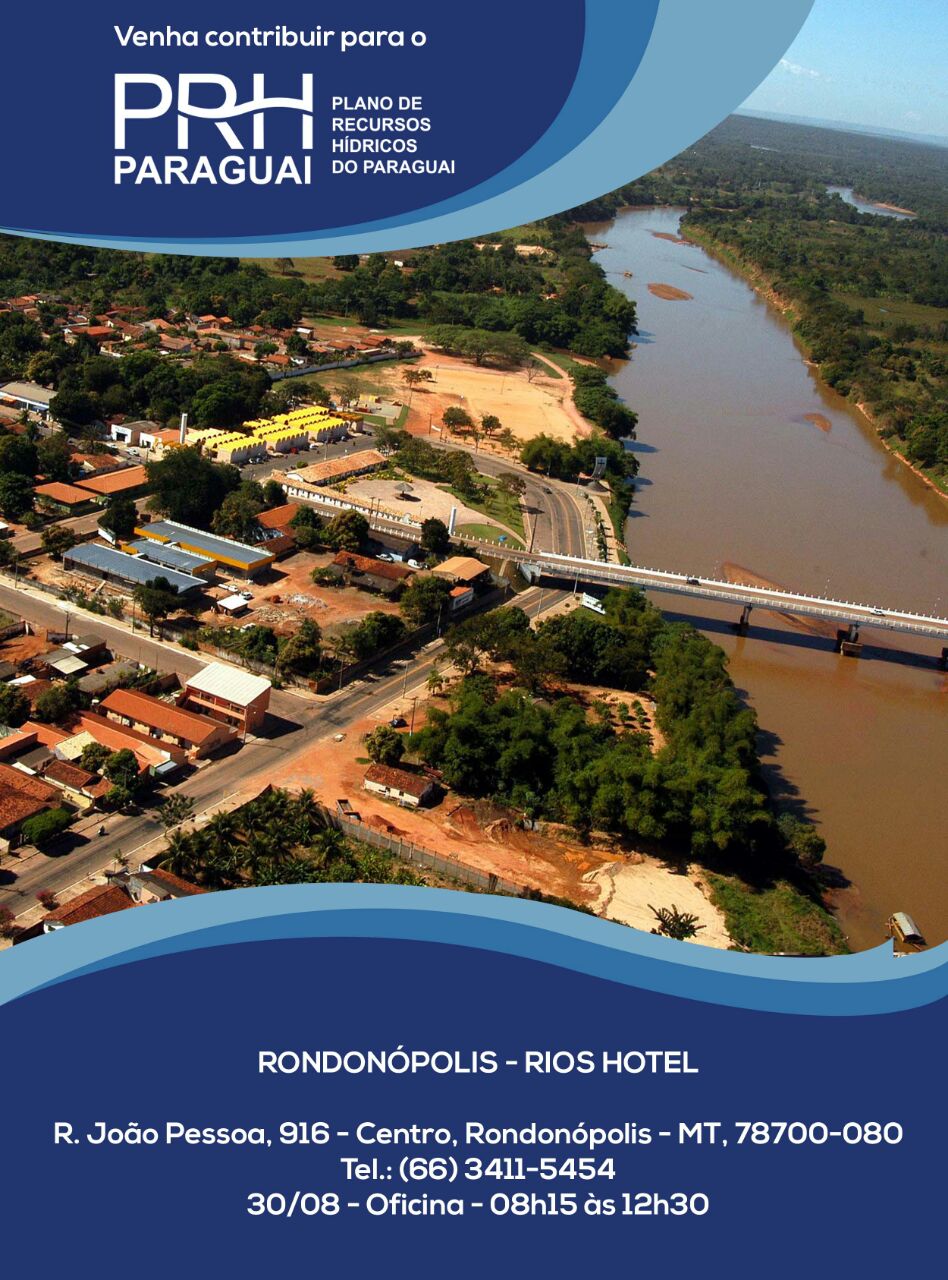 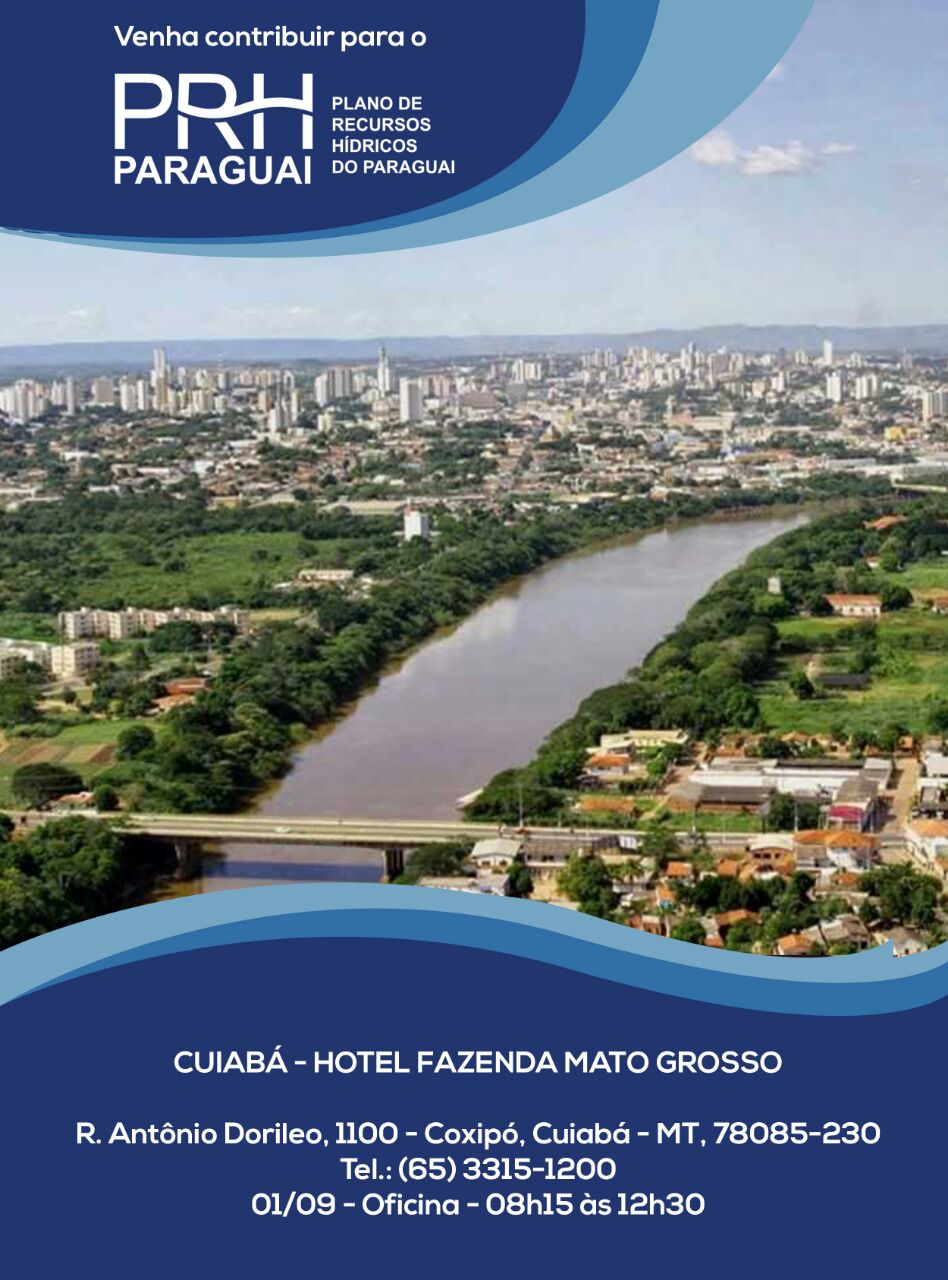 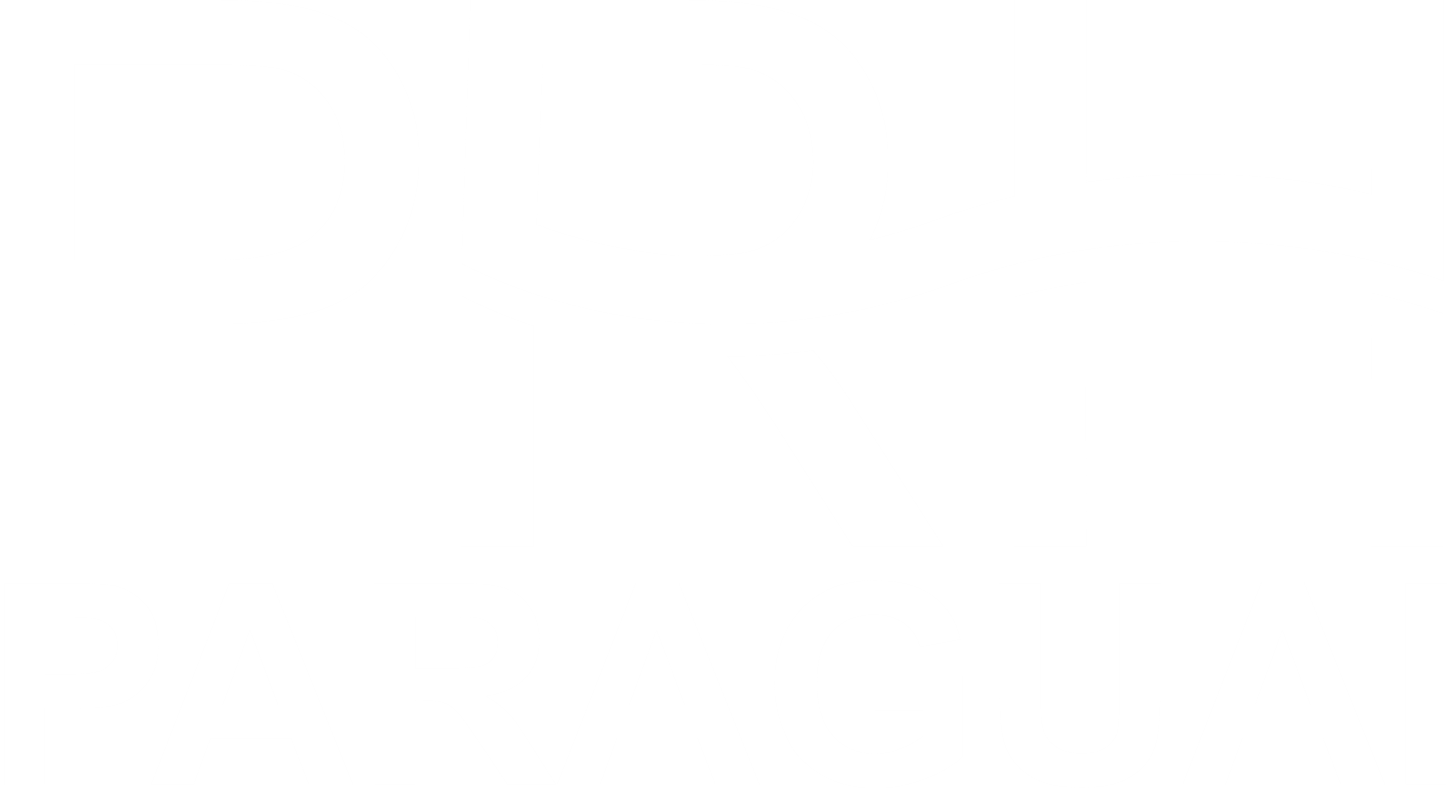 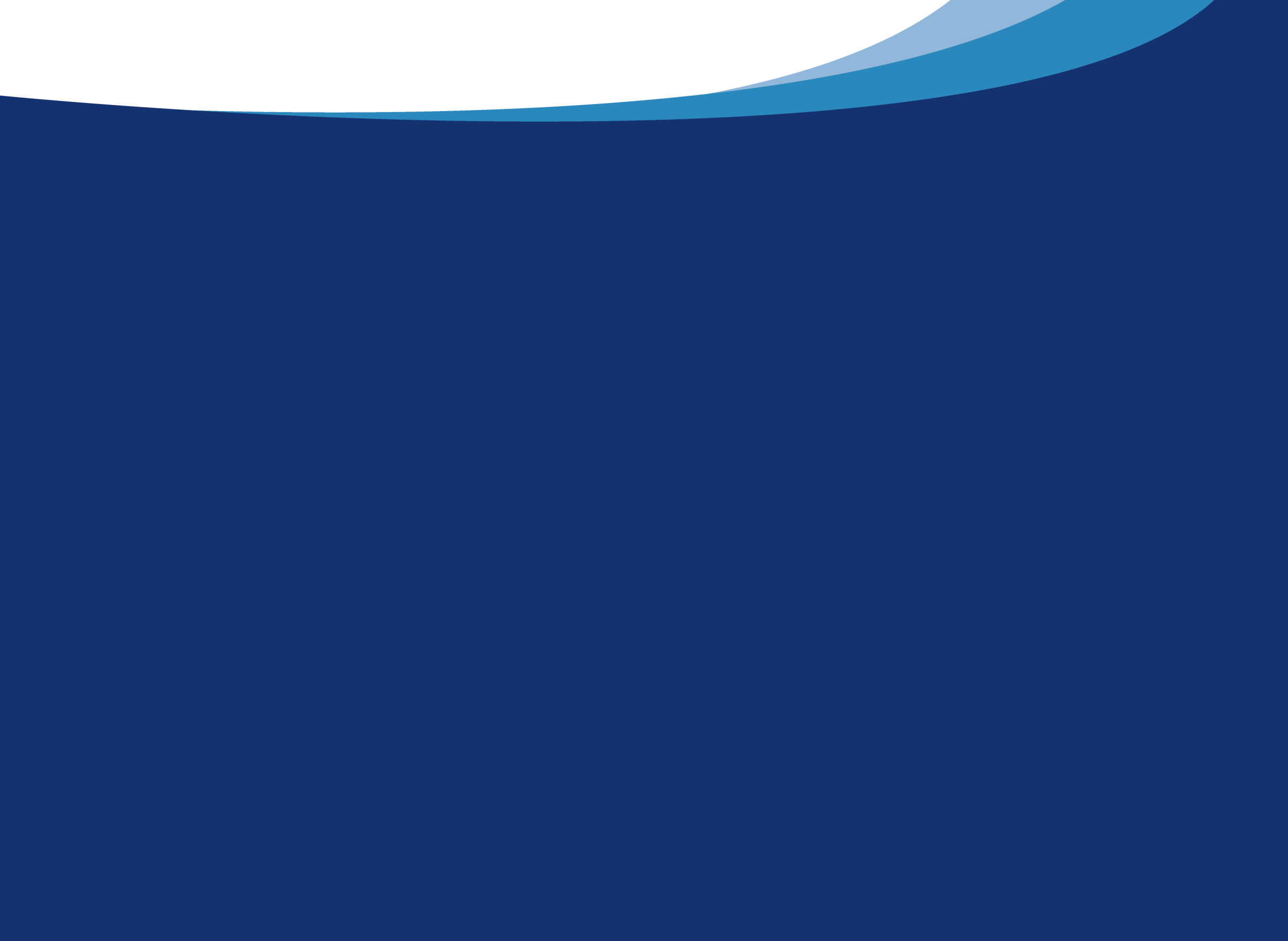 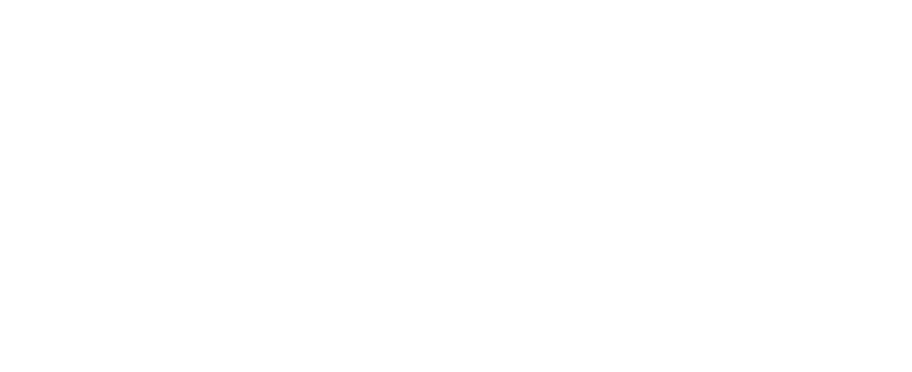 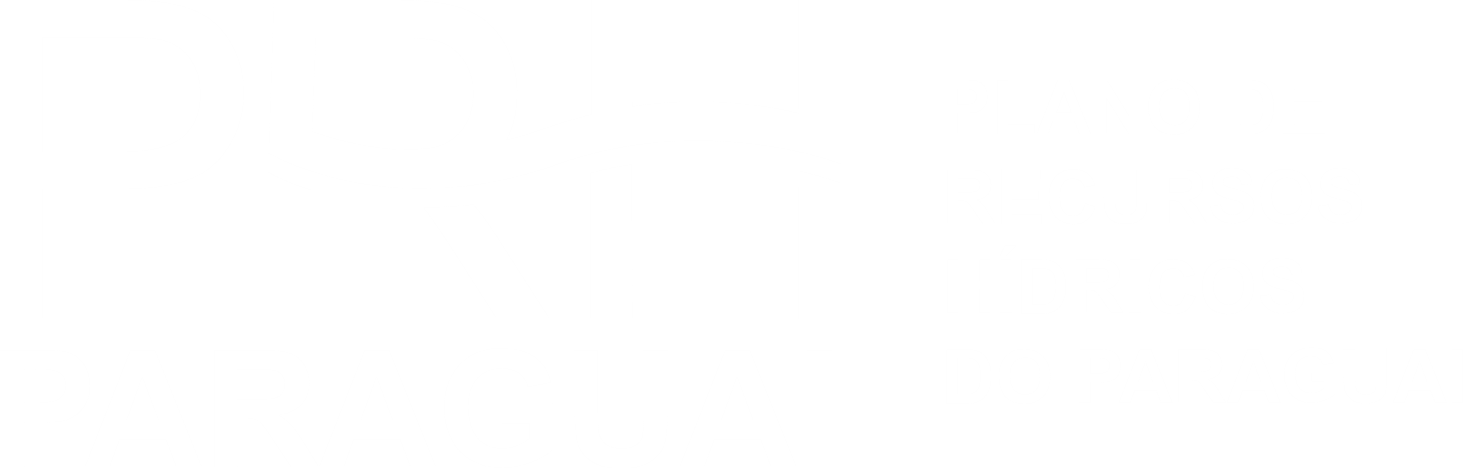 OBRIGADA!
Grace Matos (grace.matos@ana.gov.br)

Superintendência de Apoio ao SINGREH – SAS
(+55) (61) 2109 – 5373
ANA online: www.ana.gov.br
ANA no Facebook: 
www.facebook.com/anagovbr
ANA no YouTube: www.youtube.com/anagovbr
ANA no Twitter: 
www.twitter.com/anagovbr